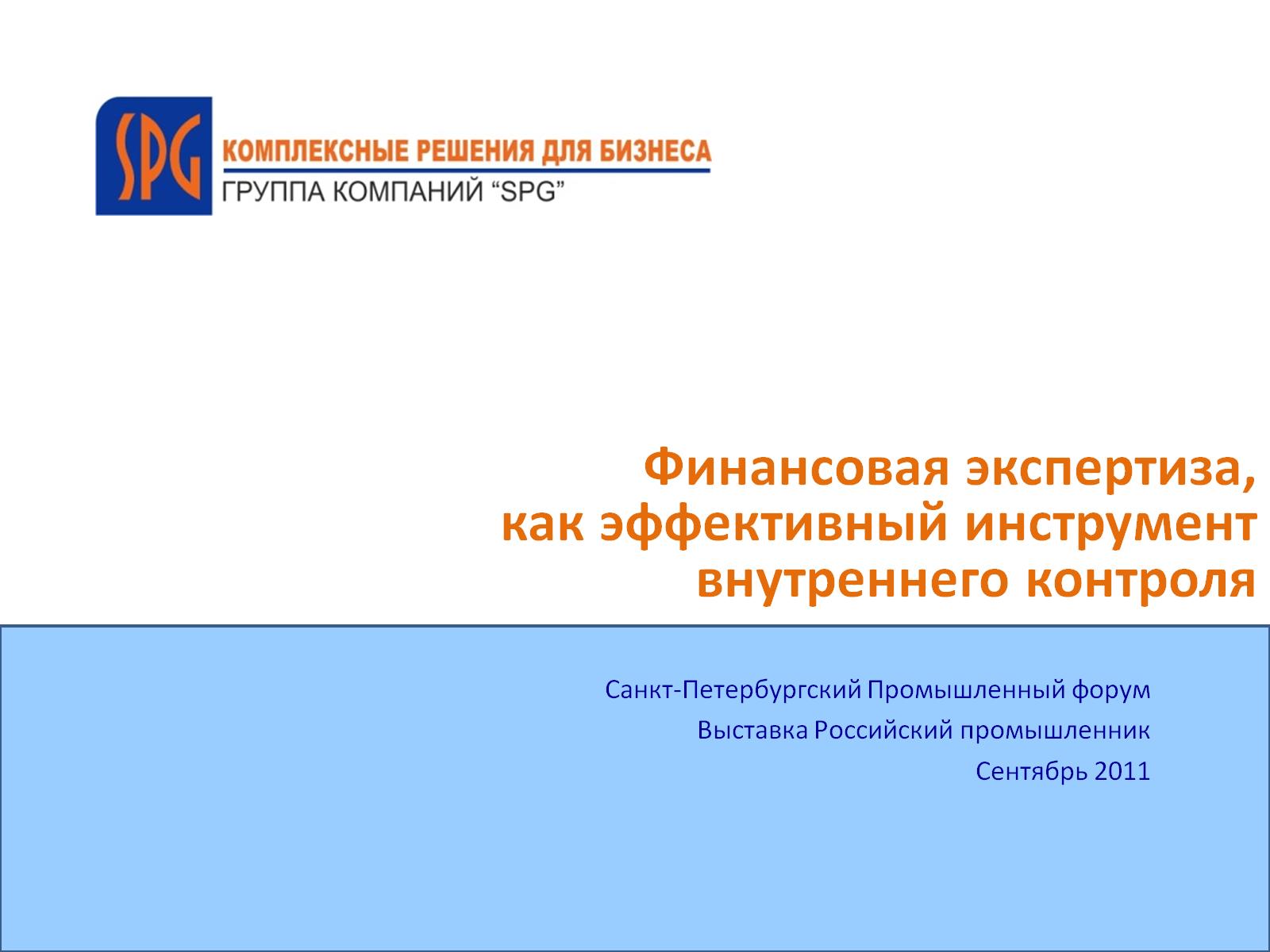 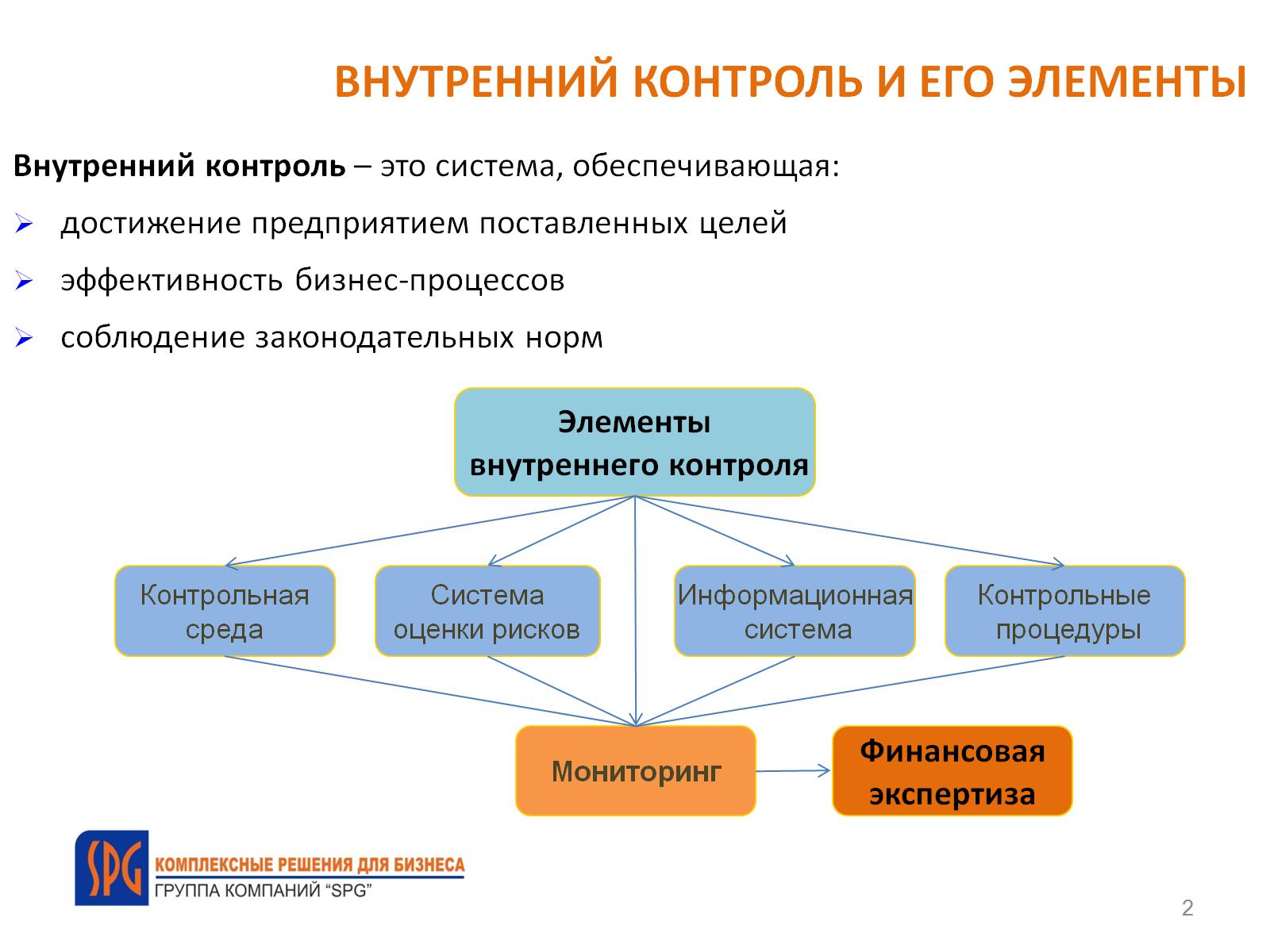 ВНУТРЕННИЙ КОНТРОЛЬ И ЕГО ЭЛЕМЕНТЫ
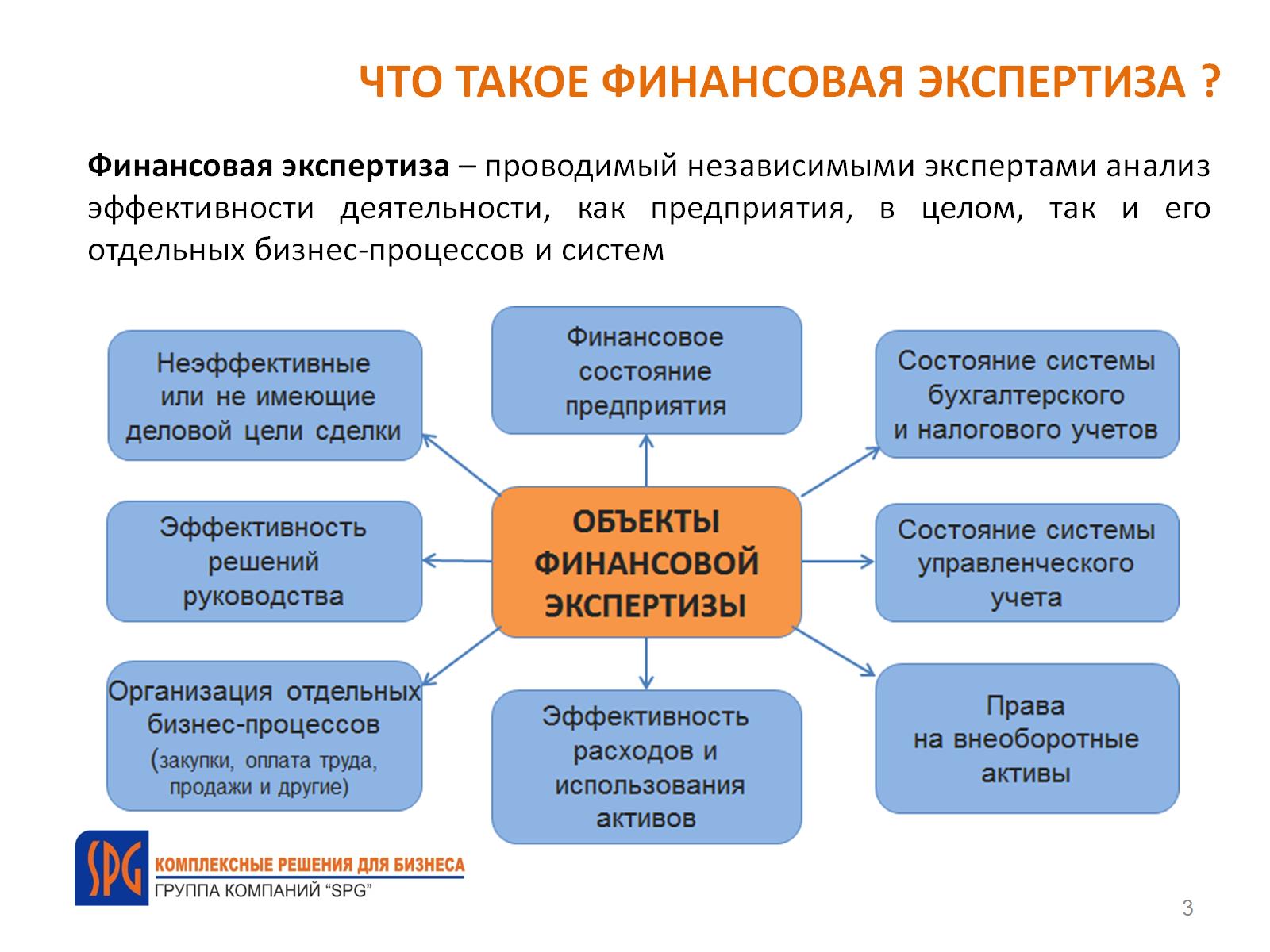 ЧТО ТАКОЕ ФИНАНСОВАЯ ЭКСПЕРТИЗА ?
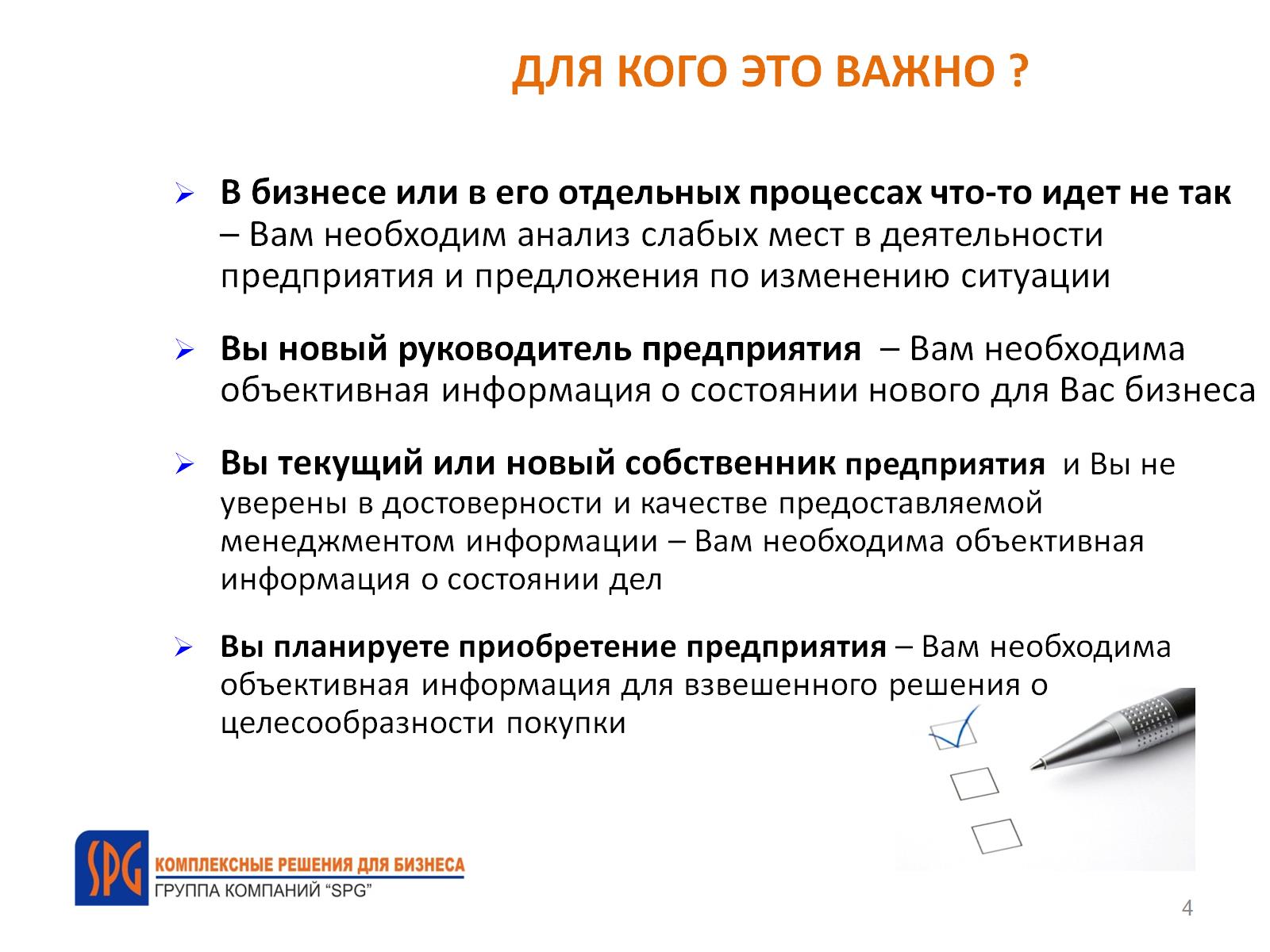 ДЛЯ КОГО ЭТО ВАЖНО ?
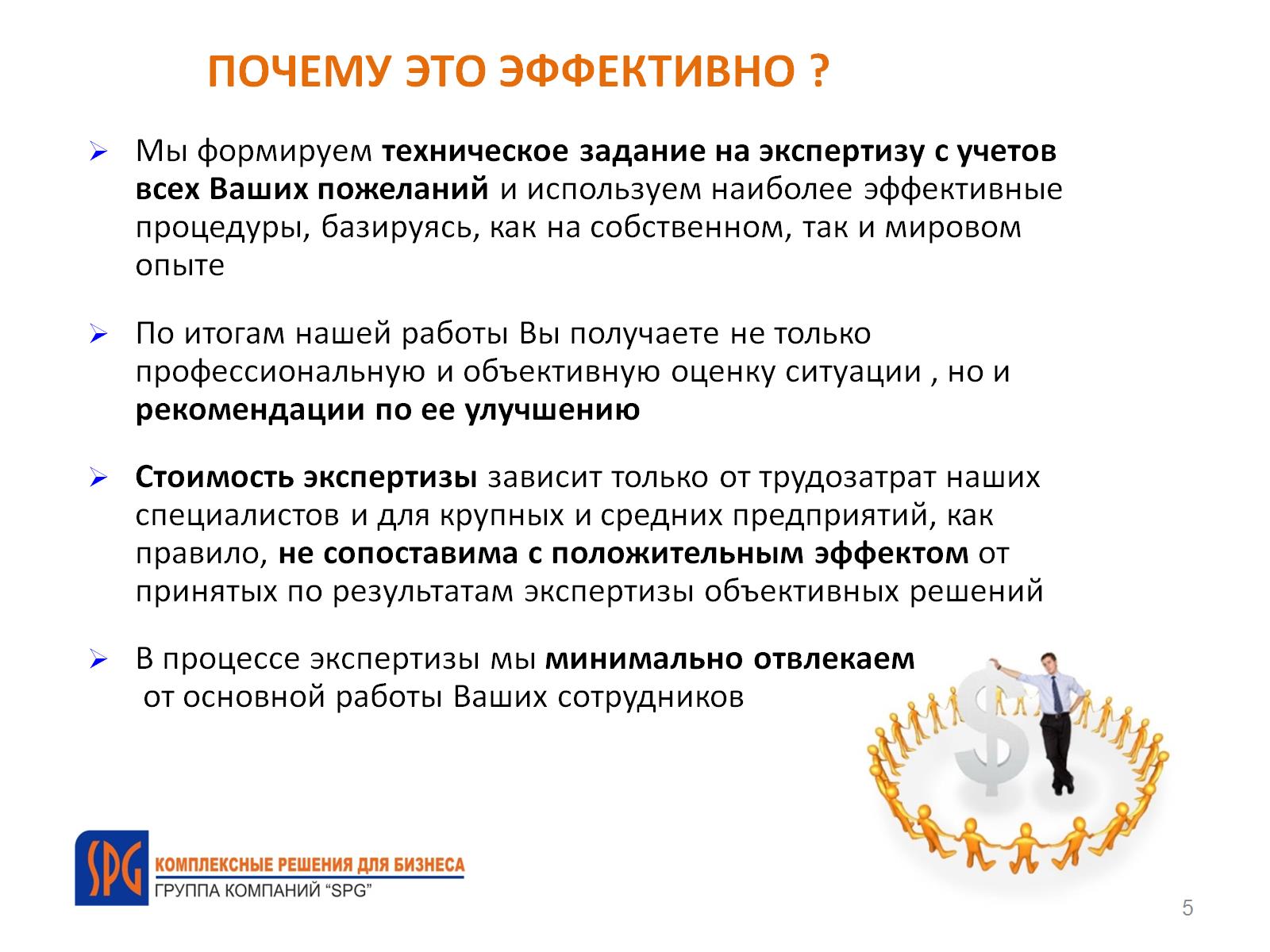 ПОЧЕМУ ЭТО ЭФФЕКТИВНО ?
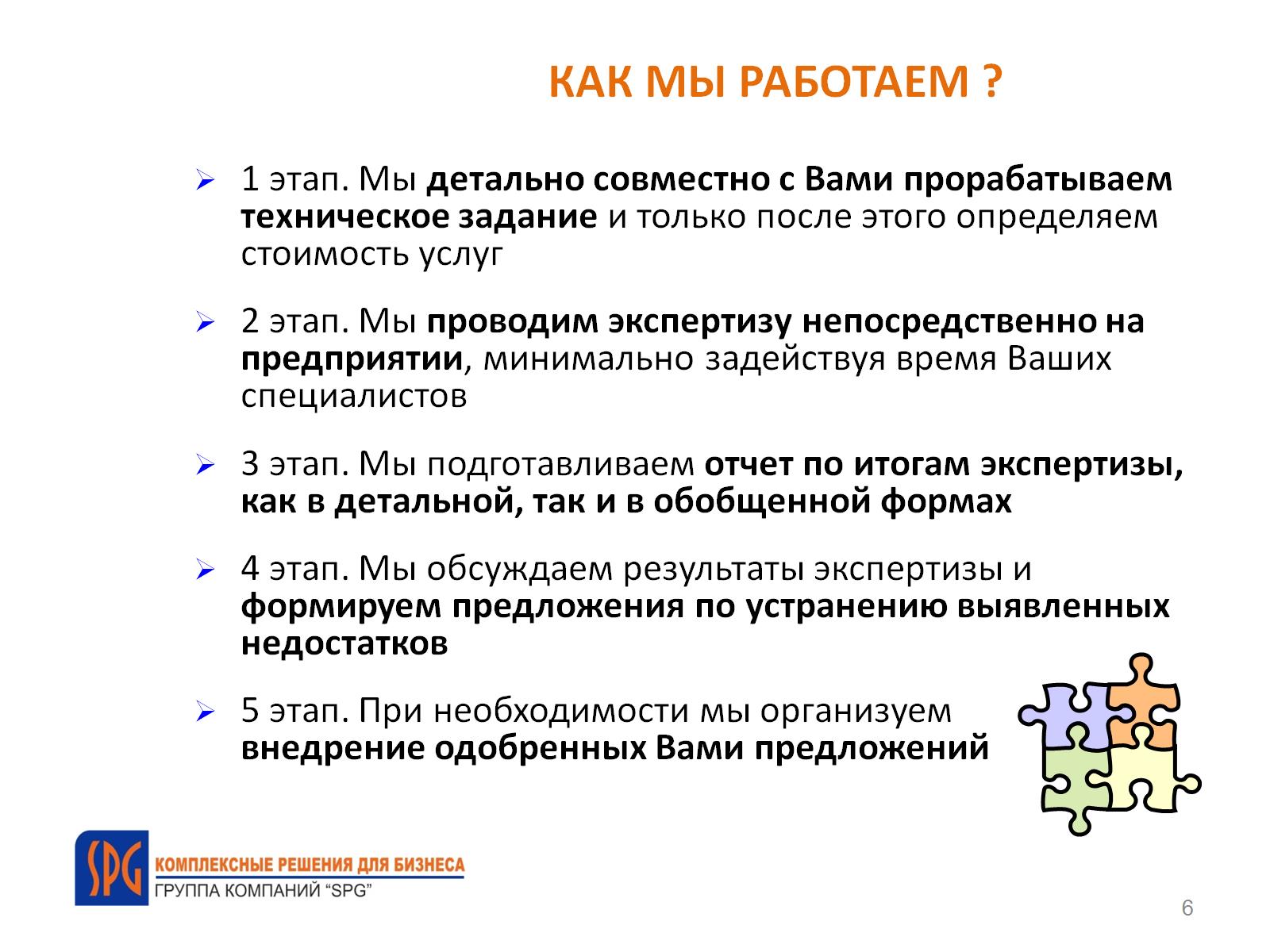 КАК МЫ РАБОТАЕМ ?
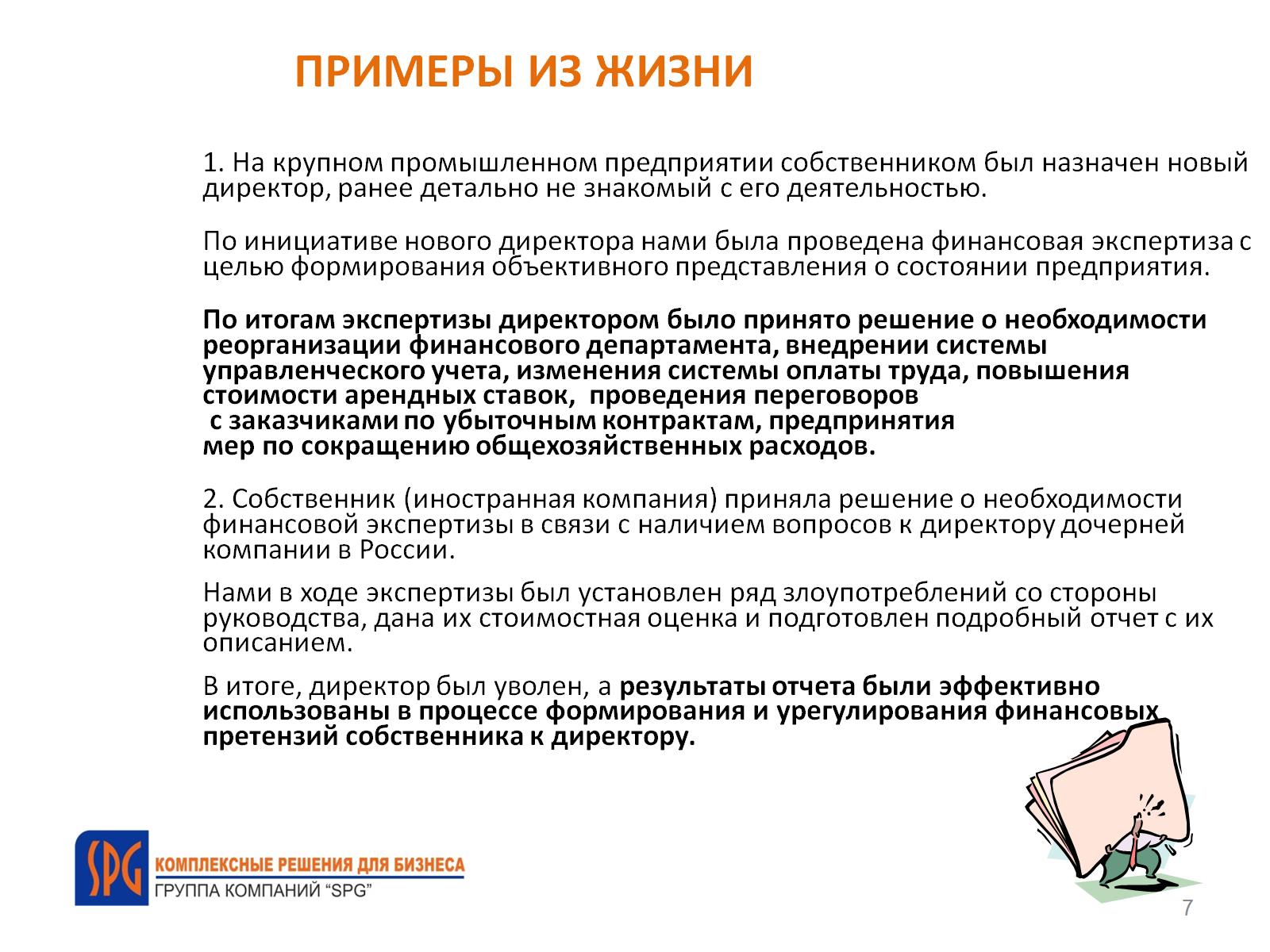 ПРИМЕРЫ ИЗ ЖИЗНИ
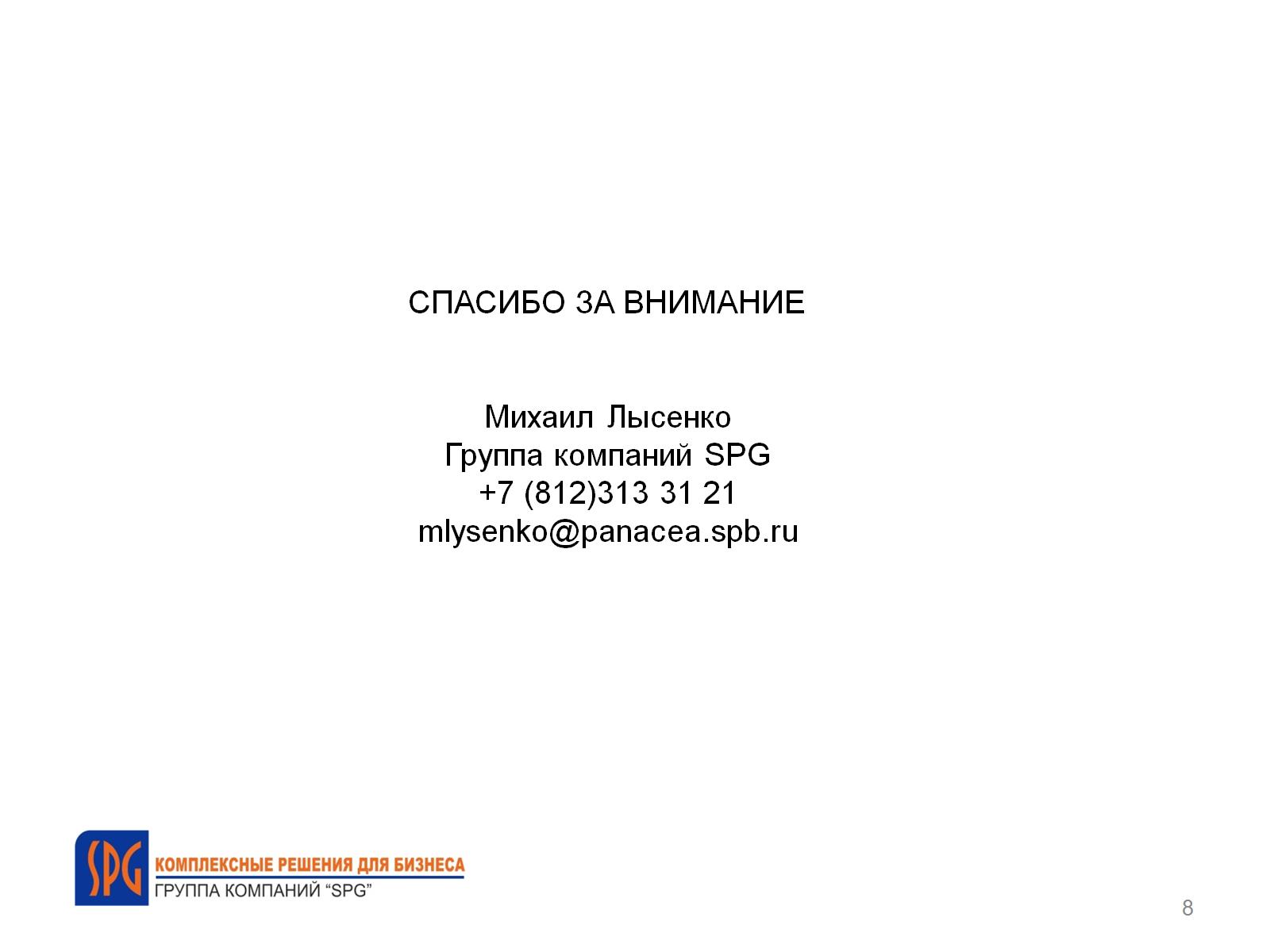